Nicel- Nitel Araştırma
Nicel - Nitel araştırma yöntemleri ve teknikleri

bilim camiasında birbirlerini dışlama, anlamakta zorlanma ya da kötüleme şekilde ele alınabilir.

birbirlerini tamamlayıcı biçimlerde kullanılabilir.
Nicel- Nitel Veri Toplama Teknikleri
Anket
	Bireylerin demografik özelliklerini, tercihlerini belirlemek için ya da bir 	konu, durum, olay hakkında bilgi toplamaya yönelik çeşitli soruların bir 	araya getirilmesiyle oluşturulan veri toplama aracıdır. 
Ölçek
	Belirli bir psikolojik ya da davranışsal yapıyı ölçmek için geliştirilen o 	psikolojik ya da davranışsal özelliğe ilişkin toplam puan elde edilen ölçme 	aracıdır.
Test
	Genel olarak bireylerin bilişsel niteliklerini belirlemede kullanılan ölçme 	aracıdır.
Nicel- Nitel Veri Toplama Teknikleri
Görüşme
Gözlem
Katılımlı Gözlem
Sistematik olmayan gözlem
Belge inceleme
Etnografik teknikler
Odak Grup uygulamaları
Nicel- Nitel Veri Toplama Teknikleri
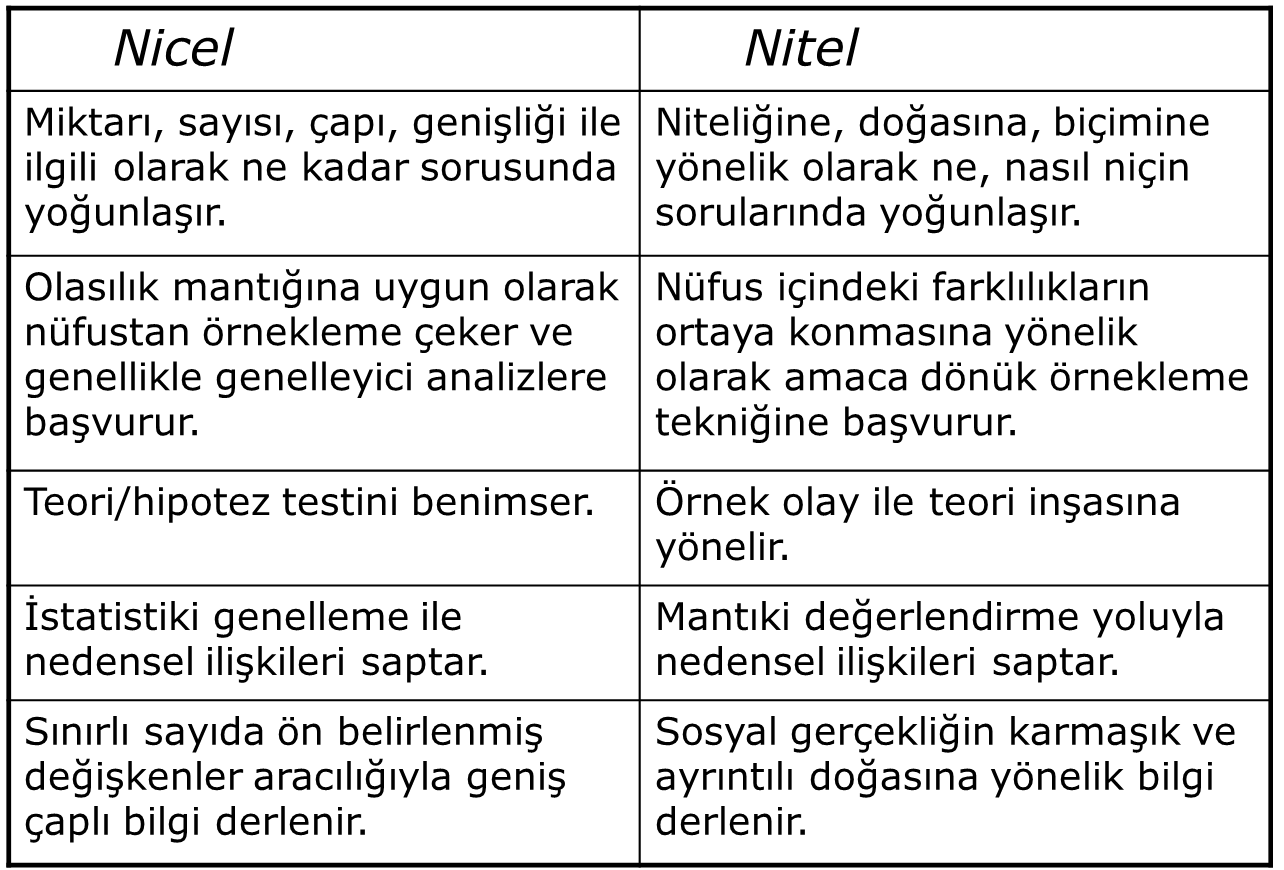 Nicel Araştırma Teknikleri
Anket
Kişilerin ya da grupların belirli bir olgu/konu/ilişki hakkındaki görüşlerini ve tutumlarını ortaya çıkarmak üzere hazırlanan, yapılandırılmış sorulardan oluşan soru listeleridir.

Ankette araştırmacı ile görüşülen kişi arasındaki tek iletişim kanalı bu sorulardır. Bu nedenle sorular, her türlü yanlış anlamaları önleyecek nitelikte, açık ve anlaşılır olmalıdır.
Nicel Araştırma Teknikleri
Anket
Anket formunun 3 önemli boyutu vardır:

-anketin kapsamı
-soru türleri
-soruların dili
Nicel Araştırma Teknikleri
Anketin Kapsamı
Altın kural, ne azı ne de çoğu; sadece sorunsalların kapsamı içinde olan ve analiz ve raporda kullanılacak soruların sorulmasıdır.

Gereğinden az soru, gerçekçi ve doğru analiz yapmayı engeller.

Gereğinden fazla soru, anketi hantallaştırır. Sorunsalın kaybolmasına ve araştırmanın odağının kaymasına neden olur.
Görüşülen kişilerin sıkılmasına ve cevap vermekten kaçınmasına neden olur.
Nicel Araştırma Teknikleri
Anketteki Soru Türleri

Anket formunun en temel özelliği yapılandırılmış soruları içermesidir. 
Yapılandırılmış soru, kategorileri/göstergeleri/ölçümleri önceden hazırlanmış soru demektir. 

İki temel soru türü vardır:
-Kapalı uçlu sorular
-Açık uçlu sorular
Nicel Araştırma Teknikleri
Kapalı uçlu sorularda, cevap seçenekleri önceden geliştirilip sorularla birlikte verilir.
“Medeni durumunuz nedir?” sorusu için: ( )1.Evli ( ) 2.Bekar, ( ) 3. Boşanmış  gibi.
Anket formu, yaygın olarak kapalı-uçlu (kategorileri ön verili) soru türünü ihtiva eder. Ancak açık uçlu soru türü de kullanılır. 
Soru türü, açık uçlu olmakla birlikte, dili ve kapsamı gevşek ve genel değil, gene yapılandırılmış (somut, belirli ve sınırlandırılmış) olmak durumundadır.
Nicel Araştırma Teknikleri
Bu ikisinden farklı olarak ankette, ayrıca kontrol sorularına da yer verilir. 
Kontrol sorusu, aynı sorunun, soru sırasının farklı bir yerinde farklı bir dille tekrarlanmasıdır. 
Bu soru türüyle, önemli sorularda yanıtların samimiyeti kontrol edilmiş olur.
Nicel Araştırma Teknikleri
Ankette Soruların Dili

(i) Öncelikle anket dilinde, jargon, slogan ve kısaltma kullanmamalı, yaygın/ortalama gündelik dil benimsenmelidir.

(İİ) İkinci olarak belirsiz/muğlak ve karışık ifadelere yer verilmemelidir.
Nicel Araştırma Teknikleri
Ankette Soruların Dili

(iii) Duygusal ve prestijli konum içeren ifadelerden uzak durulmalıdır. 

(iv) Bir soruyla aynı anda iki "mermi" yollanmamalıdır.
Nicel Araştırma Teknikleri
(v) Yönlendirici sorulardan uzak durulmalıdır. 

(vi) Yanıtlayıcının kapasitesini aşan sorulardan sakınılmalıdır. 
50 yaşındaki bir yetişkine "6 yaşındaki hislerini" sormak ya da "NATO'nun Kosava harekatı Birleşmiş Milletlerin ilgili hükümlerine göre yasal mıdır?« demek gibi....
Nicel Araştırma Teknikleri
(vii) Yanlış ifadelerden ya da yanlış anlaşılmaya açık ifadelerden kaçınılmalıdır. 


(viii) Uzun ve karmaşık ifadelerin yer aldığı sorulara yer verilmemelidir.